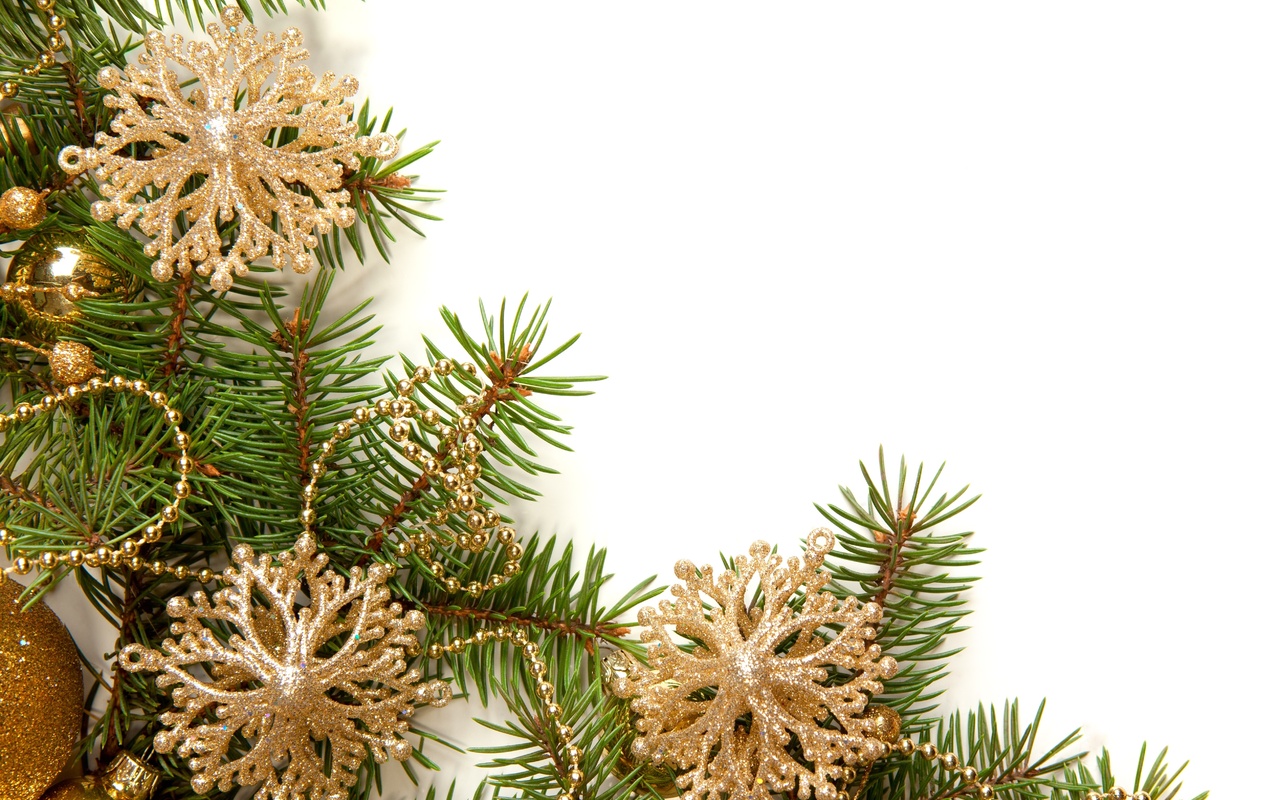 Урок технологии«РОЖДЕСТВЕНСКИЙ ВЕНОК»
Подготовила учитель начальных классов
МАОУ лицей пгт Афипского
МО Северский район
Быстрова Юлия Александровна
Рождественский венок можно сделать из чего угодно, даже из пуговиц!
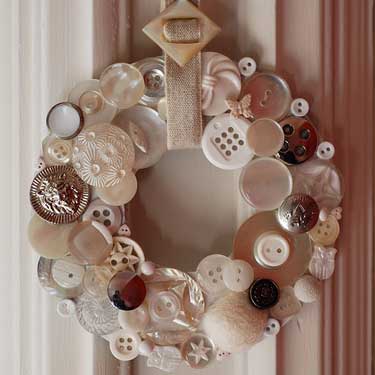 Вам понадобятся: - Разноцветные плоские пуговицы - Шаблон- Плотный картон- клей ПВА - ножницы - бумага (для фона) - ленточка или кусок ткани
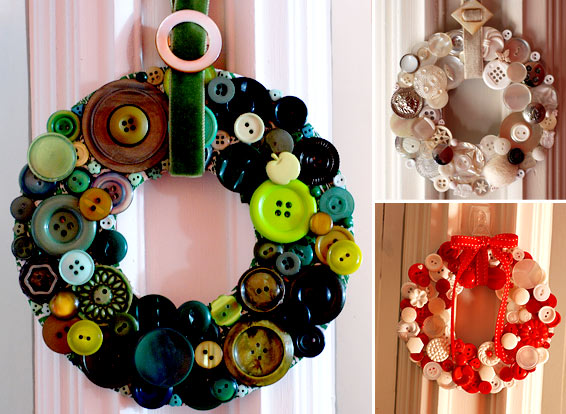 ПОСМОТРИТЕ, КАКАЯ КРАСОТА!
Распечатайте его и вырежьте шаблон. По шаблону необходимо вырезать основу для нашего будущего венка из плотного картона и фон для него из цветной бумаги. Наклейте фон на картон и дайте ему высохнуть.
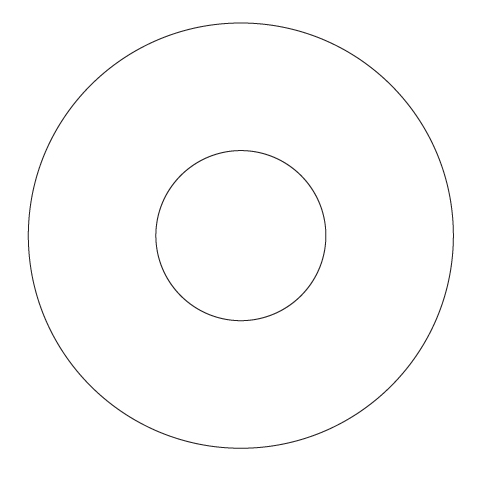 Теперь приступаем к созданию узора из пуговиц. Разложите пуговицы на основе по своему вкусу. Этот этап нужен для предварительного просмотра и для того, чтобы оценить, сколько пуговиц нам будет нужно и каких.
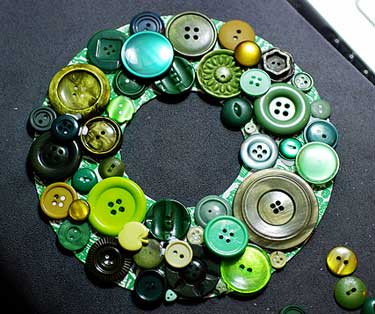 Начинаем приклеивать пуговицы клеем ПВА. Лучше всего сначала приклеить самые большие пуговицы, а затем начать заполнять пространство между ними маленькими пуговицами.
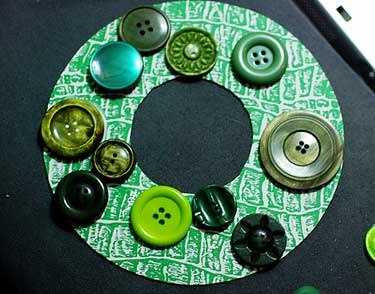 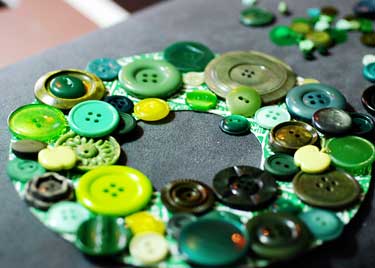 Пуговицы можно выкладывать и в два, и в три слоя. Расстояние между пуговицами тоже выбирайте по своему вкусу. Одним нравится, чтобы фона почти не было видно, другие предпочитают расположить пуговицы реже на ярком цветном фоне. Главное - чтобы было красиво!
После того, как вы закончите приклеивать пуговицы, поделку нужно оставить на ночь, чтобы она хорошенько высохла. И, наконец, нужно сделать петельку, чтобы подвесить венок. Можно вырезать узкий кусок ткани шириной с ремешок и закрепить его красивой пряжкой.
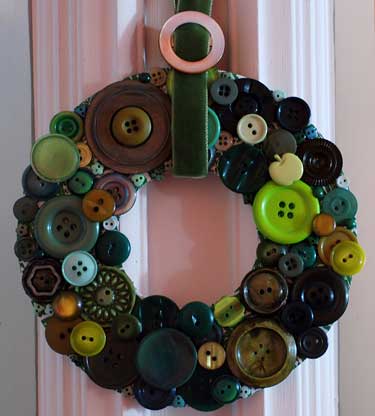 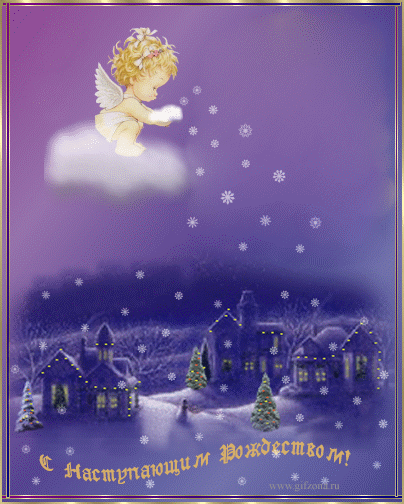 Список литературы:http://www.liveinternet.ru/users/lora-lend/profilehttp://womens-club.su/ramki-dlya-oformleniya-teksta-v-vordehttp://www.prodlenka.org/metodichka/viewlink/6291.html